Caches and Memory
CS 3410, Spring 2015
Computer Science
Cornell University
See P&H Chapter: 5.1-5.3 (except writes)
Big Picture: Memory
computejump/branchtargets
Code Stored in Memory
(also, data and stack)
memory
registerfile
A
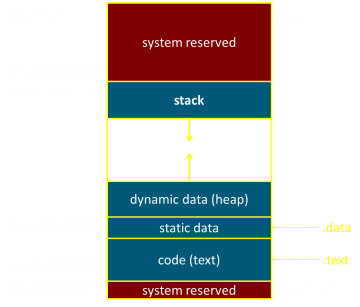 ALU
D
D
B
+4
addr
PC
din
dout
control
B
M
inst
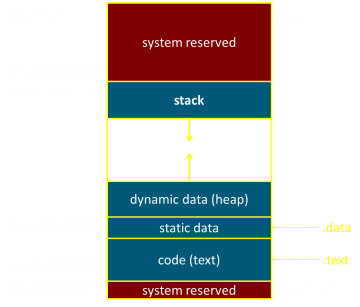 memory
extend
imm
newpc
forwardunit
detecthazard
Stack, Data, Code 
Stored in Memory
Write-Back
InstructionFetch
InstructionDecode
ctrl
ctrl
ctrl
Memory
Execute
IF/ID
ID/EX
EX/MEM
MEM/WB
What is in Memory?
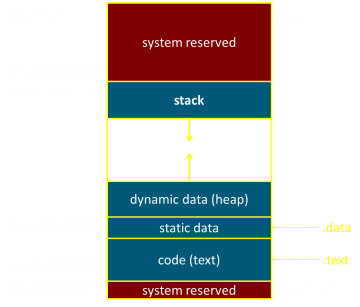 int n = 4;
int k[] = {3, 14, 0, 10};

int fib(int i) {
if (i <= 2) return i;
else return fib(i-1)+fib(i-2);
}

int main(int ac, char **av) {
	for (int i = 0; i < n; i++) {
		printi(fib(k[i]));
		prints("\n");
  	}
}
Problem
Main memory is very very very slow!

DRAM
1 transistor, cheaper/bit, slower, needs refresh
SRAM
6-8 transistors, costlier/bit, faster, no refresh
D-Flip Flop, Registers
10-100s of transistors, very expensive, very fast
[Speaker Notes: LW to access and read variables
SW to change the variable]
Problem
CPU clock rates ~0.33ns – 2ns (3GHz-500MHz)
[Speaker Notes: Capacity and latency are closely coupled
Cost is inversely proportional]
Memory Hierarchy
RegFile
100s bytes
< 1 cycle access
Memory (128MB – few GB)
150-200 cycle access
Disk (Many GB – few TB)
1,000,000+    cycle access
*These are rough numbers, mileage may vary.
[Speaker Notes: Registers part of CPU, Memory much larger, much slower to access
Get rid of DISK]
Goal
Can we create an illusion of fast, cheap and large memory?
YES! Caches!
Using fast technology (SRAM)
Being smart about access and placement of data
Temporal locality
Spatial locality
[Speaker Notes: Caches and taking advantage of temporal and spatial locality!!]
Memory Hierarchy
RegFile
100s bytes
< 1 cycle access
L1 Cache
(several KB)
1-3 cycle access
L2 Cache  (½-32MB)
L3 becoming more common
5-15 cycle access
Memory (128MB – few GB)
150-200 cycle access
Disk (Many GB – few TB)
1000000+    cycle access
*These are rough numbers, mileage may vary.
Caches on Today’s CPUs
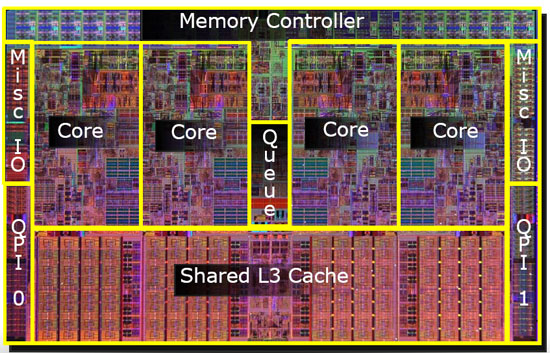 L1
L1
L1
L1
L2
L2
L2
L2
This Core i7 CPU has 4 cores, a memory controller and the QuickPath Interconnect (QPI at bottom left and right) on a single chip (die).
Just like your Contacts!
~ 1 click
Last
Called
Speed
Dial
1-3 clicks
Favorites
5-15 clicks
Contacts
More clicks
Google / Facebook / White Pages
Bunch of clicks
* Will refer to this analogy using BLUE in the slides.
Memory Hierarchy
Storage (memory/DRAM) farther from processor 
big & slow
stores inactive data
contacts

Storage (cache/SRAM) closer to processor 
small & fast
stores active data
speed dial & favorites
Memory Hierarchy
L1 Cache
SRAM-on-chip
1% of data most accessed
Speed Dial
1% most called people
L2/L3 Cache
SRAM
9% of data is
“active”
Favorites
9% of people called
Memory DRAM
90% of data
inactive
(not accessed)
Contacts
90% people rarely called
Insight for Caches
A: Data that will be used soon
If Mem[x] was accessed recently...
… then Mem[x] is likely to be accessed soon
Exploit temporal locality:
Put recently accessed Mem[x] higher in memory hierarchy since it will likely be accessed again soon
If you call a contact, you are more likely to call them again soon
… then Mem[x ± ε] is likely to be accessed soon
Exploit spatial locality:
Put entire block containing Mem[x] and surrounding addresses higher in memory hierarchy since nearby address will likely be accessed
If you call a member of a family, you are more likely to call other members
put recently accessed Mem[x] higher in the pyramid
put entire block containing Mem[x] higher in the pyramid
[Speaker Notes: Copy the data that is accessed recently, or around data that is accessed recently closer to the CPU!]
What is in Memory?
int n = 4;
int k[] = {3, 14, 0, 10};

int fib(int i) {
if (i <= 2) return i;
else return fib(i-1)+fib(i-2);
}

int main(int ac, char **av) {
	for (int i = 0; i < n; i++) {
		printi(fib(k[i]));
		prints("\n");
  	}
}
Temporal Locality
Spatial Locality
Cache Lookups (Read)
Processor tries to access Mem[x]
You try to speed dial “Smith, Paul”
Check: is block containing Mem[x] in the cache?
Check: is Smith in your Speed Dial?
Yes: cache hit!
return requested data from cache line!
call Smith, P.!
Cache Lookups (Read)
Processor tries to access Mem[x]
You try to speed dial “Smith, Paul”
Check: is block containing Mem[x] in the cache?
Check: is Smith in your Speed Dial?
No: cache miss
read block from memory (or lower level cache)
find Smith, P. in Contacts (or Favorites)
(evict an existing cache line to make room)
(delete a speed dial number to make room for Smith, P.)
place new block in cache
store Smith, P. in speed dial
return requested data
call Smith, P.!
 and stall the pipeline while all of this happens
[Speaker Notes: Fix animation!]
Definitions and Terms
Block (or cacheline or line)
Minimum unit of information that is present/or not in the cache
Minimum # of contact numbers that is either present or not
Cache hit
Contact in Speed Dial
Cache miss
Contact not in Speed Dial
Hit rate
The fraction of memory accesses found in a level of the memory hierarchy
The fraction of contacts found in Speed Dial
Miss rate
The fraction of memory accesses not found in a level of the memory hierarchy
The fraction of contacts not found in Speed Dial
Cache Questions
What structure to use?
Where to place a block?
How to find a block?

When miss, which block to replace?

What happens on write?
Next lecture
Three common designs
A given data block can be placed…
… in exactly one cache line  Direct Mapped
… in any cache line  Fully Associative
… in a small set of cache lines  Set Associative
[Speaker Notes: Give Address Book reference]
Direct Mapped Cache
Contacts
Each contact can be mapped to a single digit
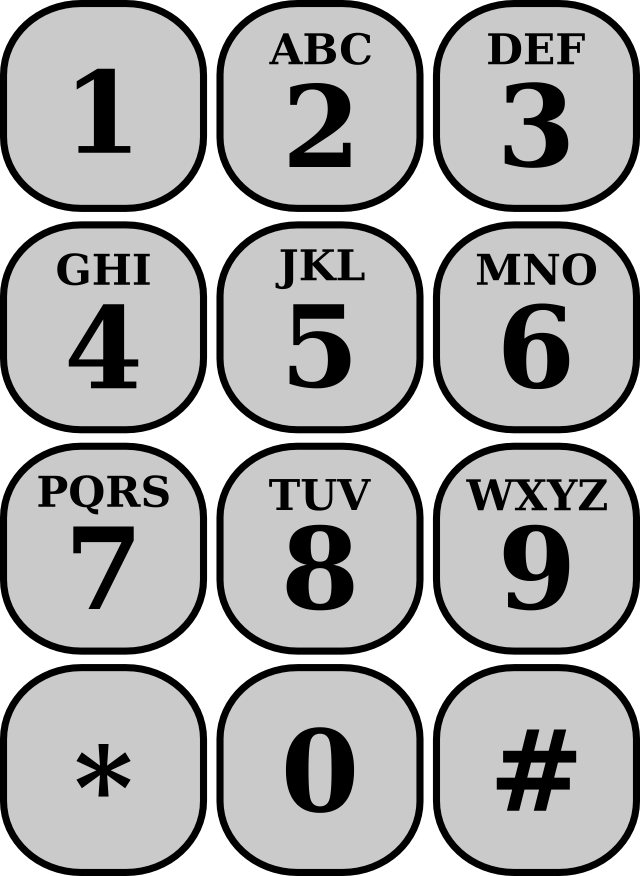 [Speaker Notes: 4 bytes each, 8 bytes per line, show tags]
Direct Mapped Cache
Contacts
Each contact can be mapped to a single digit
Baker, J.
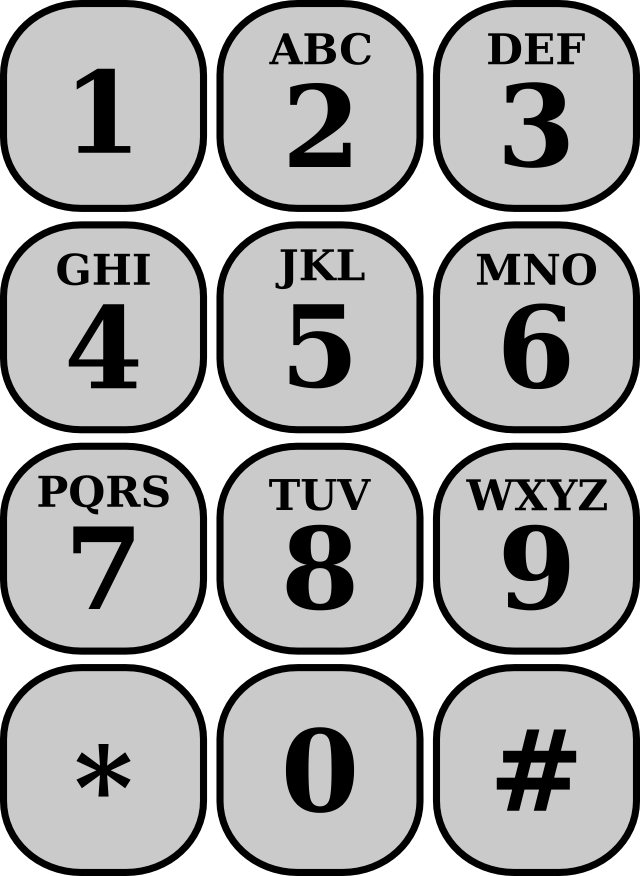 ABC  2
2  111-111-1111
Your brain is doing indexing!
[Speaker Notes: 4 bytes each, 8 bytes per line, show tags]
Direct Mapped Cache
Contacts
Use the first letter to index!
Speed Dial
Block Size: 1 Contact Number
[Speaker Notes: 4 bytes each, 8 bytes per line, show tags]
Direct Mapped Cache
Contacts
Use the first letter to index!
Use the initial to offset!
Speed Dial
Block Size: 2 Contact Numbers
[Speaker Notes: 4 bytes each, 8 bytes per line, show tags]
Direct Mapped Cache
Memory
Each block number mapped to a single cache line index
Simplest hardware
line 0
line 1
line 2
line 3
32-bit addr
tag
index
offset
2-bits
3-bits
27-bits
Cache
line 0
0x000000
0x000004
line 1
line 2
line 3
4 cachelines
2 words per cacheline
[Speaker Notes: 4 bytes each, 8 bytes per line, show tags]
Direct Mapped Cache
Memory
Cache
2 cachelines
4 words per cacheline
We need 1 bit to index into 2 lines!
We need 4 bits to offset into 16 (24) bytes!
[Speaker Notes: 4 bytes each, 8 bytes per line, show tags]
Direct Mapped Cache
Memory
addr
0000 0000 0000 0000 0000 0000 0000 0100
32-bit addr
tag
index
offset
1-bit
4-bits
27-bits
Cache
0x000000
0x000004
0x000008
0x00000c
2 cachelines
4-words per cacheline
[Speaker Notes: Animate!]
Direct Mapped Cache
Memory
line 0
line 1
32-bit addr
tag
index
offset
1-bit
4-bits
27-bits
Cache
0x000000
0x000004
0x000008
0x00000c
2 cachelines
4-words per cacheline
Direct Mapped Cache
Memory
line 0
line 1
32-bit addr
tag
index
offset
1-bit
4-bits
27-bits
Cache
line 0
0x000000
0x000004
0x000008
0x00000c
line 1
2 cachelines
4-words per cacheline
Direct Mapped Cache (Reading)
Byte offset
Tag	 Index	 Offset
V
Tag
Block
=
=
word select
data
word select
hit?
hit?
data
32bits
Direct Mapped Cache (Reading)
Tag
Index
Offset
32-bit addr
n
m
data
V
Tag
Cache
n bit index, m bit offset
Q: How big is the cache (data only)?
=
word select
data
hit?
Direct Mapped Cache (Reading)
Tag
Index
Offset
32-bit addr
n
m
overhead
data
V
Tag
Cache
n bit index, m bit offset
Q: How much SRAM is needed (data + overhead)?
=
word select
data
hit?
Example: Direct Mapped Cache
Processor
Cache
Memory
4 cache lines
2 word block
0
1
2
3
4
5
6
7
8
9
10
11
12
13
14
15
100
110
120
LB  $1  M[   1   ]
LB  $2  M[   5   ]
LB  $3  M[   1   ]
LB  $3  M[   4   ]
LB  $2  M[   0   ]
130
tag      data
V
140
0
150
160
0
170
180
0
190
200
0
$0
$1
$2
$3
210
220
230
240
250
Using byte addresses in this example! Addr Bus = 5 bits
Example: Direct Mapped Cache
Processor
Cache
Memory
4 cache lines
2 word block
2 bit tag field
2 bit index field
1 bit offset
0
1
2
3
4
5
6
7
8
9
10
11
12
13
14
15
100
110
120
LB  $1  M[   1   ]
LB  $2  M[   5   ]
LB  $3  M[   1   ]
LB  $3  M[   4   ]
LB  $2  M[   0   ]
130
tag      data
V
140
0
150
160
0
170
180
0
190
200
0
$0
$1
$2
$3
210
220
230
240
250
Using byte addresses in this example! Addr Bus = 5 bits
1st Access
Processor
Cache
Memory
0
1
2
3
4
5
6
7
8
9
10
11
12
13
14
15
100
110
120
LB  $1  M[   1   ]
LB  $2  M[   5   ]
LB  $3  M[   1   ]
LB  $3  M[   4   ]
LB  $2  M[   0   ]
130
tag      data
V
140
0
150
160
0
170
180
0
190
200
0
$0
$1
$2
$3
210
220
230
240
250
Using byte addresses in this example! Addr Bus = 5 bits
Addr: 00001
1st Access
Processor
Cache
Memory
0
1
2
3
4
5
6
7
8
9
10
11
12
13
14
15
100
110
120
offset
LB  $1  M[   1   ]
LB  $2  M[   5   ]
LB  $3  M[   1   ]
LB  $3  M[   4   ]
LB  $2  M[   0   ]
M
130
tag      data
V
140
1
00
100
150
110
160
0
170
180
0
190
200
0
$0
$1
$2
$3
210
110
220
Misses:   1
Hits:       0
230
240
250
Using byte addresses in this example! Addr Bus = 5 bits
2nd Access
Processor
Cache
Memory
0
1
2
3
4
5
6
7
8
9
10
11
12
13
14
15
100
110
120
LB  $1  M[   1   ]
LB  $2  M[   5   ]
LB  $3  M[   1   ]
LB  $3  M[   4   ]
LB  $2  M[   0   ]
M
130
tag      data
V
140
1
00
100
150
110
160
0
170
180
0
190
200
0
$0
$1
$2
$3
210
110
220
Misses:   1
Hits:       0
230
240
250
Using byte addresses in this example! Addr Bus = 5 bits
2nd Access
Processor
Cache
Memory
0
1
2
3
4
5
6
7
8
9
10
11
12
13
14
15
100
Addr: 00101
110
120
offset
LB  $1  M[   1   ]
LB  $2  M[   5   ]
LB  $3  M[   1   ]
LB  $3  M[   4   ]
LB  $2  M[   0   ]
M
M
130
tag      data
V
140
1
00
100
150
110
160
0
170
180
00
1
140
190
150
200
0
$0
$1
$2
$3
210
110
220
Misses:   2
Hits:       0
150
230
240
250
Using byte addresses in this example! Addr Bus = 5 bits
3rd Access
Processor
Cache
Memory
0
1
2
3
4
5
6
7
8
9
10
11
12
13
14
15
100
110
120
LB  $1  M[   1   ]
LB  $2  M[   5   ]
LB  $3  M[   1   ]
LB  $3  M[   4   ]
LB  $2  M[   0   ]
M
M
130
tag      data
V
140
1
00
100
150
110
160
0
170
180
00
1
140
190
150
200
0
$0
$1
$2
$3
210
110
220
Misses:   2
Hits:       0
150
230
240
250
Using byte addresses in this example! Addr Bus = 5 bits
3rd Access
Processor
Cache
Memory
0
1
2
3
4
5
6
7
8
9
10
11
12
13
14
15
100
Addr: 00001
110
120
LB  $1  M[   1   ]
LB  $2  M[   5   ]
LB  $3  M[   1   ]
LB  $3  M[   4   ]
LB  $2  M[   0   ]
M
M
H
130
tag      data
V
140
1
00
100
150
110
160
0
170
180
00
1
140
190
150
200
0
$0
$1
$2
$3
210
110
220
Misses:   2
Hits:       1
150
230
110
240
250
Using byte addresses in this example! Addr Bus = 5 bits
4th Access
Processor
Cache
Memory
0
1
2
3
4
5
6
7
8
9
10
11
12
13
14
15
100
110
120
LB  $1  M[   1   ]
LB  $2  M[   5   ]
LB  $3  M[   1   ]
LB  $3  M[   4   ]
LB  $2  M[   0   ]
M
M
H
130
tag      data
V
140
1
00
100
150
110
160
0
1
2
140
170
150
180
00
1
140
0
190
150
200
0
0
$0
$1
$2
$3
210
110
220
Misses:   2
Hits:       1
150
230
110
240
250
Using byte addresses in this example! Addr Bus = 5 bits
4th Access
Processor
Cache
Memory
0
1
2
3
4
5
6
7
8
9
10
11
12
13
14
15
100
Addr: 00100
110
120
LB  $1  M[   1   ]
LB  $2  M[   5   ]
LB  $3  M[   1   ]
LB  $3  M[   4   ]
LB  $2  M[   0   ]
M
M
H
H
130
offset
tag      data
V
140
1
00
100
150
110
160
0
1
2
140
170
150
180
1
00
140
0
190
150
200
0
0
$0
$1
$2
$3
210
110
220
Misses:   2
Hits:       2
150
230
140
240
250
Using byte addresses in this example! Addr Bus = 5 bits
5th Access
Processor
Cache
Memory
0
1
2
3
4
5
6
7
8
9
10
11
12
13
14
15
100
110
120
LB  $1  M[   1   ]
LB  $2  M[   5   ]
LB  $3  M[   1   ]
LB  $3  M[   4   ]
LB  $2  M[   0   ]
M
M
H
H
130
tag      data
V
140
1
00
100
150
110
160
0
1
2
140
170
150
180
00
1
140
0
190
150
200
0
0
$0
$1
$2
$3
210
110
220
Misses:   2
Hits:       2
150
230
140
240
250
Using byte addresses in this example! Addr Bus = 5 bits
5th Access
Processor
Cache
Memory
0
1
2
3
4
5
6
7
8
9
10
11
12
13
14
15
100
Addr: 00000
110
120
LB  $1  M[   1   ]
LB  $2  M[   5   ]
LB  $3  M[   1   ]
LB  $3  M[   4   ]
LB  $2  M[   0   ]
M
M
H
H
H
130
tag      data
V
140
1
00
100
150
110
160
0
1
2
140
170
150
180
00
1
140
0
190
150
200
0
0
$0
$1
$2
$3
210
110
220
Misses:   2
Hits:       3
140
100
230
140
240
250
Using byte addresses in this example! Addr Bus = 5 bits
6th Access
Processor
Cache
Memory
0
1
2
3
4
5
6
7
8
9
10
11
12
13
14
15
100
110
120
LB  $1  M[   1   ]
LB  $2  M[   5   ]
LB  $3  M[   1   ]
LB  $3  M[   4   ]
LB  $2  M[   0   ]
LB  $2  M[ 10   ]
LB  $2  M[ 15   ]
M
M
H
H
H
130
tag      data
V
140
1
00
100
150
110
160
0
1
2
140
170
150
180
00
1
140
0
190
150
200
0
0
$0
$1
$2
$3
210
110
220
Misses:   2
Hits:       3
140
100
230
140
240
250
Using byte addresses in this example! Addr Bus = 5 bits
6th Access
Processor
Cache
Memory
0
1
2
3
4
5
6
7
8
9
10
11
12
13
14
15
100
Addr: 01010
110
120
LB  $1  M[   1   ]
LB  $2  M[   5   ]
LB  $3  M[   1   ]
LB  $3  M[   4   ]
LB  $2  M[   0   ]
LB  $2  M[ 10   ]
LB  $2  M[ 15   ]
M
M
H
H
H
M
130
tag      data
V
140
1
00
100
150
110
160
200
1
01
1
2
140
170
210
150
180
00
1
140
0
190
150
200
0
0
$0
$1
$2
$3
210
110
220
Misses:   3
Hits:       3
140
200
230
140
240
250
Using byte addresses in this example! Addr Bus = 5 bits
7th Access
Processor
Cache
Memory
0
1
2
3
4
5
6
7
8
9
10
11
12
13
14
15
100
110
120
LB  $1  M[   1   ]
LB  $2  M[   5   ]
LB  $3  M[   1   ]
LB  $3  M[   4   ]
LB  $2  M[   0   ]
LB  $2  M[ 10   ]
LB  $2  M[ 15   ]
M
M
H
H
H
M
130
tag      data
V
140
1
00
100
150
110
160
200
1
01
1
2
140
170
210
150
180
00
1
140
0
190
150
200
0
0
$0
$1
$2
$3
210
110
220
Misses:   3
Hits:       3
140
200
230
140
240
250
Using byte addresses in this example! Addr Bus = 5 bits
7th Access
Processor
Cache
Memory
0
1
2
3
4
5
6
7
8
9
10
11
12
13
14
15
100
Addr: 01111
110
120
LB  $1  M[   1   ]
LB  $2  M[   5   ]
LB  $3  M[   1   ]
LB  $3  M[   4   ]
LB  $2  M[   0   ]
LB  $2  M[ 10   ]
LB  $2  M[ 15   ]
M
M
H
H
H
M
M
130
tag      data
V
140
1
00
100
150
110
160
200
1
01
1
2
140
170
210
150
180
00
1
140
0
190
150
200
240
1
01
0
$0
$1
$2
$3
210
250
110
220
Misses:   4
Hits:       3
140
250
230
140
240
250
Using byte addresses in this example! Addr Bus = 5 bits
8th Access
Processor
Cache
Memory
0
1
2
3
4
5
6
7
8
9
10
11
12
13
14
15
100
110
120
LB  $1  M[   1   ]
LB  $2  M[   5   ]
LB  $3  M[   1   ]
LB  $3  M[   4   ]
LB  $2  M[   0   ]
LB  $2  M[ 10   ]
LB  $2  M[ 15   ]
LB  $2  M[   8   ]
M
M
H
H
H
M
M
130
tag      data
V
140
1
00
100
150
110
160
200
1
01
1
2
140
170
210
150
180
00
1
140
0
190
150
200
240
1
01
0
$0
$1
$2
$3
210
250
110
220
Misses:   4
Hits:       3
140
250
230
140
240
250
Using byte addresses in this example! Addr Bus = 5 bits
8th Access
Processor
Cache
Memory
0
1
2
3
4
5
6
7
8
9
10
11
12
13
14
15
100
Addr: 01000
110
120
LB  $1  M[   1   ]
LB  $2  M[   5   ]
LB  $3  M[   1   ]
LB  $3  M[   4   ]
LB  $2  M[   0   ]
LB  $2  M[ 10   ]
LB  $2  M[ 15   ]
LB  $2  M[   8   ]
M
M
H
H
H
M
M
M
130
tag      data
V
140
180
1
01
100
150
190
110
160
200
1
01
1
2
140
170
210
150
180
00
1
140
0
190
150
200
240
1
01
0
$0
$1
$2
$3
210
250
110
220
Misses:   5
Hits:       3
140
180
230
140
240
250
Using byte addresses in this example! Addr Bus = 5 bits
Misses
Three types of misses
Cold (aka Compulsory)
The line is being referenced for the first time
Capacity
The line was evicted because the cache was not large enough
Conflict
The line was evicted because of another access whose index conflicted
Misses
How to avoid…
Cold Misses
Unavoidable? The data was never in the cache…
Prefetching!
Capacity Misses
Buy more SRAM
Conflict Misses
Use a more flexible cache design
6th Access
Processor
Cache
Memory
0
1
2
3
4
5
6
7
8
9
10
11
12
13
14
15
100
110
120
LB  $1  M[   1   ]
LB  $2  M[   5   ]
LB  $3  M[   1   ]
LB  $3  M[   4   ]
LB  $2  M[   0   ]
LB  $2  M[ 12   ]
LB  $2  M[   8   ]
M
M
H
H
H
130
tag      data
V
140
1
00
100
150
110
160
0
1
2
140
170
150
180
00
1
140
0
190
150
200
0
0
$0
$1
$2
$3
210
110
220
Misses:   2
Hits:       3
140
100
230
140
240
250
Using byte addresses in this example! Addr Bus = 5 bits
6th Access
Processor
Cache
Memory
0
1
2
3
4
5
6
7
8
9
10
11
12
13
14
15
100
Addr: 01100
110
120
LB  $1  M[   1   ]
LB  $2  M[   5   ]
LB  $3  M[   1   ]
LB  $3  M[   4   ]
LB  $2  M[   0   ]
LB  $2  M[ 12   ]
LB  $2  M[   8   ]
M
M
H
H
H
M
130
tag      data
V
140
1
00
100
150
110
160
0
1
2
140
170
150
180
01
1
220
0
190
230
200
0
0
$0
$1
$2
$3
210
110
220
Misses:   3
Hits:       3
140
220
230
140
240
250
Using byte addresses in this example! Addr Bus = 5 bits
7th Access
Processor
Cache
Memory
0
1
2
3
4
5
6
7
8
9
10
11
12
13
14
15
100
110
120
LB  $1  M[   1   ]
LB  $2  M[   5   ]
LB  $3  M[   1   ]
LB  $3  M[   4   ]
LB  $2  M[   0   ]
LB  $2  M[ 12   ]
LB  $2  M[   8   ]
M
M
H
H
H
M
130
tag      data
V
140
1
00
100
150
110
160
0
1
2
140
170
150
180
01
1
220
0
190
230
200
0
0
$0
$1
$2
$3
210
110
220
Misses:   3
Hits:       3
140
220
230
140
240
250
Using byte addresses in this example! Addr Bus = 5 bits
7th Access
Processor
Cache
Memory
0
1
2
3
4
5
6
7
8
9
10
11
12
13
14
15
100
Addr: 01000
110
120
LB  $1  M[   1   ]
LB  $2  M[   5   ]
LB  $3  M[   1   ]
LB  $3  M[   4   ]
LB  $2  M[   0   ]
LB  $2  M[ 12   ]
LB  $2  M[   8   ]
M
M
H
H
H
M
M
130
tag      data
V
140
180
1
01
100
150
190
110
160
0
1
2
140
170
150
180
01
1
220
0
190
230
200
0
0
$0
$1
$2
$3
210
180
220
Misses:   4
Hits:       3
140
220
230
140
240
250
Using byte addresses in this example! Addr Bus = 5 bits
8th and 9th Accesses
Processor
Cache
Memory
0
1
2
3
4
5
6
7
8
9
10
11
12
13
14
15
100
110
120
LB  $1  M[   1   ]
LB  $2  M[   5   ]
LB  $3  M[   1   ]
LB  $3  M[   4   ]
LB  $2  M[   0   ]
LB  $2  M[ 12   ]
LB  $2  M[   8   ]
LB  $2  M[   4  ]
LB  $2  M[   0  ]
M
M
H
H
H
M
M
130
tag      data
V
140
180
1
01
100
150
190
110
160
0
1
2
140
170
150
180
01
1
220
0
190
230
200
0
0
$0
$1
$2
$3
210
180
220
Misses:   4
Hits:       3
140
220
230
140
240
250
Using byte addresses in this example! Addr Bus = 5 bits
8th and 9th Accesses
Processor
Cache
Memory
0
1
2
3
4
5
6
7
8
9
10
11
12
13
14
15
100
110
120
LB  $1  M[   1   ]
LB  $2  M[   5   ]
LB  $3  M[   1   ]
LB  $3  M[   4   ]
LB  $2  M[   0   ]
LB  $2  M[ 12   ]
LB  $2  M[   8   ]
LB  $2  M[   4  ]
LB  $2  M[   0  ]
M
M
H
H
H
M
M
M
M
130
tag      data
V
140
180
1
00
100
100
150
190
110
110
160
0
1
2
140
170
150
180
00
140
1
220
0
190
230
150
200
0
0
$0
$1
$2
$3
210
180
220
Misses:   4+2
Hits:       3
100
230
140
240
250
Using byte addresses in this example! Addr Bus = 5 bits
10th and 11th Accesses
Processor
Cache
Memory
0
1
2
3
4
5
6
7
8
9
10
11
12
13
14
15
100
110
120
M
M
H
H
H
M
M
M
M
130
LB  $1  M[   1   ]
LB  $2  M[   5   ]
LB  $3  M[   1   ]
LB  $3  M[   4   ]
LB  $2  M[   0   ]
LB  $2  M[ 12   ]
LB  $2  M[   8   ]
LB  $2  M[   4  ]
LB  $2  M[   0  ]
LB  $2  M[ 12   ]
LB  $2  M[   8   ]
tag      data
V
140
180
1
00
100
100
150
190
110
110
160
0
1
2
140
170
150
180
00
140
1
220
0
190
230
150
200
0
0
210
220
Misses:   4+2
Hits:       3
230
240
250
Using byte addresses in this example! Addr Bus = 5 bits
10th and 11th Accesses
Processor
Cache
Memory
0
1
2
3
4
5
6
7
8
9
10
11
12
13
14
15
100
110
120
M
M
H
H
H
M
M
M
M
M
M
130
LB  $1  M[   1   ]
LB  $2  M[   5   ]
LB  $3  M[   1   ]
LB  $3  M[   4   ]
LB  $2  M[   0   ]
LB  $2  M[ 12   ]
LB  $2  M[   8   ]
LB  $2  M[   4  ]
LB  $2  M[   0  ]
LB  $2  M[ 12   ]
LB  $2  M[   8   ]
tag      data
V
140
180
1
1
100
150
190
110
160
0
1
2
140
170
150
180
1
1
220
0
190
230
200
0
0
210
220
Misses:   4+2+2
Hits:       3
230
240
250
Using byte addresses in this example! Addr Bus = 5 bits
Cache Organization
How to avoid Conflict Misses?!

Three common designs
Direct mapped: Block can only be in one line in the cache
Contact numbers are assigned in the Speed Dial by first letter.
Fully associative: Block can be anywhere in the cache
Contact numbers are assigned without any rules.
Set-associative: Block can be in a few (2 to 8) places in the cache
Every digit in the Speed Dial maps to a new Speed Dial
Direct Mapped Cache
Contacts
Use the first letter to index!
Speed Dial
Block Size: 1 Contact Number
[Speaker Notes: 4 bytes each, 8 bytes per line, show tags]
Fully Associative Cache
Contacts
No index!
Speed Dial
Block Size: 1 Contact Number
[Speaker Notes: 4 bytes each, 8 bytes per line, show tags]
Fully Associative Cache
Contacts
No index!
Use the initial to offset!
Speed Dial
Block Size: 2 Contact Numbers
[Speaker Notes: 4 bytes each, 8 bytes per line, show tags]
Fully Associative Cache (Reading)
Tag	 	  Offset
V
Tag
Block
=
=
=
=
line select
64bytes
word select
32bits
hit?
data
[Speaker Notes: “way” = line]
Fully Associative Cache (Reading)
Tag
Offset
32-bit addr
m
V
Tag
Block
Cache
m bit offset, 2n blocks (cache lines)
Q: How big is the cache (data only)?
[Speaker Notes: “way” = line]
Fully Associative Cache (Reading)
Tag
Offset
32-bit addr
m
V
Tag
Block
Cache
m bit offset, 2n blocks (cache lines)
Q: How much SRAM needed (data + overhead)?
[Speaker Notes: “way” = line]
Example: Fully Associative Cache
Processor
Cache
Memory
4 cache lines
2 word block

4 bit tag field
1 bit block offset
0
1
2
3
4
5
6
7
8
9
10
11
12
13
14
15
100
110
120
LB  $1  M[   1   ]
LB  $2  M[   5   ]
LB  $3  M[   1   ]
LB  $3  M[   4   ]
LB  $2  M[   0   ]
130
tag    data
V
140
V
150
160
V
170
180
V
190
200
V
$0
$1
$2
$3
210
220
230
240
250
Using byte addresses in this example! Addr Bus = 5 bits
1st Access
Processor
Cache
Memory
0
1
2
3
4
5
6
7
8
9
10
11
12
13
14
15
100
110
120
LB  $1  M[   1   ]
LB  $2  M[   5   ]
LB  $3  M[   1   ]
LB  $3  M[   4   ]
LB  $2  M[   0   ]
130
tag    data
V
140
0
150
160
0
170
180
0
190
200
0
$0
$1
$2
$3
210
220
230
240
250
Using byte addresses in this example! Addr Bus = 5 bits
1st Access
Processor
Cache
Memory
0
1
2
3
4
5
6
7
8
9
10
11
12
13
14
15
100
Addr: 00001
110
offset
120
LB  $1  M[   1   ]
LB  $2  M[   5   ]
LB  $3  M[   1   ]
LB  $3  M[   4   ]
LB  $2  M[   0   ]
M
130
tag    data
140
1
0000
100
150
110
160
lru
0
170
180
0
190
200
0
$0
$1
$2
$3
210
110
220
Misses:   1
Hits:       0
230
240
250
Using byte addresses in this example! Addr Bus = 5 bits
2nd Access
Processor
Cache
Memory
0
1
2
3
4
5
6
7
8
9
10
11
12
13
14
15
100
110
120
LB  $1  M[   1   ]
LB  $2  M[   5   ]
LB  $3  M[   1   ]
LB  $3  M[   4   ]
LB  $2  M[   0   ]
M
130
tag    data
140
1
0000
100
150
110
160
lru
0
170
180
0
190
200
0
$0
$1
$2
$3
210
110
220
Misses:   1
Hits:       0
230
240
250
Using byte addresses in this example! Addr Bus = 5 bits
2nd Access
Processor
Cache
Memory
0
1
2
3
4
5
6
7
8
9
10
11
12
13
14
15
100
Addr: 00101
110
120
offset
LB  $1  M[   1   ]
LB  $2  M[   5   ]
LB  $3  M[   1   ]
LB  $3  M[   4   ]
LB  $2  M[   0   ]
M
M
130
tag    data
140
1
0000
100
150
110
160
1
0010
140
170
150
180
0
190
200
0
$0
$1
$2
$3
210
110
220
Misses:   2
Hits:       0
150
230
240
250
Using byte addresses in this example! Addr Bus = 5 bits
3rd Access
Processor
Cache
Memory
0
1
2
3
4
5
6
7
8
9
10
11
12
13
14
15
100
110
120
LB  $1  M[   1   ]
LB  $2  M[   5   ]
LB  $3  M[   1   ]
LB  $3  M[   4   ]
LB  $2  M[   0   ]
M
M
130
tag    data
140
1
0000
100
150
110
160
1
0010
140
170
150
180
0
190
200
0
$0
$1
$2
$3
210
110
220
Misses:   2
Hits:       0
150
230
240
250
Using byte addresses in this example! Addr Bus = 5 bits
3rd Access
Processor
Cache
Memory
0
1
2
3
4
5
6
7
8
9
10
11
12
13
14
15
100
Addr: 00001
110
offset
120
LB  $1  M[   1   ]
LB  $2  M[   5   ]
LB  $3  M[   1   ]
LB  $3  M[   4   ]
LB  $2  M[   0   ]
M
M
H
130
tag    data
140
1
0000
100
150
110
160
1
0010
140
170
150
180
0
190
200
0
$0
$1
$2
$3
210
110
220
Misses:   2
Hits:       1
150
230
110
240
250
Using byte addresses in this example! Addr Bus = 5 bits
4th Access
Processor
Cache
Memory
0
1
2
3
4
5
6
7
8
9
10
11
12
13
14
15
100
110
120
LB  $1  M[   1   ]
LB  $2  M[   5   ]
LB  $3  M[   1   ]
LB  $3  M[   4   ]
LB  $2  M[   0   ]
M
M
H
130
tag    data
140
1
0000
100
150
110
160
1
0010
140
170
150
180
0
190
200
0
$0
$1
$2
$3
210
110
220
Misses:   2
Hits:       1
150
230
110
240
250
Using byte addresses in this example! Addr Bus = 5 bits
4th Access
Processor
Cache
Memory
0
1
2
3
4
5
6
7
8
9
10
11
12
13
14
15
100
Addr: 00100
110
offset
120
LB  $1  M[   1   ]
LB  $2  M[   5   ]
LB  $3  M[   1   ]
LB  $3  M[   4   ]
LB  $2  M[   0   ]
M
M
H
H
130
tag    data
140
1
0000
100
150
110
160
1
0010
140
170
150
180
0
190
200
0
$0
$1
$2
$3
210
110
220
Misses:   2
Hits:       2
150
230
140
240
250
Using byte addresses in this example! Addr Bus = 5 bits
5th Access
Processor
Cache
Memory
0
1
2
3
4
5
6
7
8
9
10
11
12
13
14
15
100
110
120
LB  $1  M[   1   ]
LB  $2  M[   5   ]
LB  $3  M[   1   ]
LB  $3  M[   4   ]
LB  $2  M[   0   ]
M
M
H
H
130
tag    data
140
1
0000
100
150
110
160
1
0010
140
170
150
180
0
190
200
0
$0
$1
$2
$3
210
110
220
Misses:   2
Hits:       2
150
230
140
240
250
Using byte addresses in this example! Addr Bus = 5 bits
5th Access
Processor
Cache
Memory
0
1
2
3
4
5
6
7
8
9
10
11
12
13
14
15
100
Addr: 00000
110
offset
120
LB  $1  M[   1   ]
LB  $2  M[   5   ]
LB  $3  M[   1   ]
LB  $3  M[   4   ]
LB  $2  M[   0   ]
M
M
H
H
H
130
tag    data
140
1
0
100
150
110
160
1
2
140
170
150
180
0
190
200
0
$0
$1
$2
$3
210
110
220
Misses:   2
Hits:       3
140
100
230
140
240
250
Using byte addresses in this example! Addr Bus = 5 bits
6th Access
Processor
Cache
Memory
0
1
2
3
4
5
6
7
8
9
10
11
12
13
14
15
100
110
120
LB  $1  M[   1   ]
LB  $2  M[   5   ]
LB  $3  M[   1   ]
LB  $3  M[   4   ]
LB  $2  M[   0   ]
LB  $2  M[ 12   ]
LB  $2  M[   8   ]
M
M
H
H
H
130
tag    data
140
1
0
100
150
110
160
1
2
140
170
150
180
0
190
200
0
$0
$1
$2
$3
210
110
220
Misses:   2
Hits:       3
140
100
230
140
240
250
Using byte addresses in this example! Addr Bus = 5 bits
6th Access
Processor
Cache
Memory
0
1
2
3
4
5
6
7
8
9
10
11
12
13
14
15
100
Addr: 01100
110
120
LB  $1  M[   1   ]
LB  $2  M[   5   ]
LB  $3  M[   1   ]
LB  $3  M[   4   ]
LB  $2  M[   0   ]
LB  $2  M[ 12   ]
LB  $2  M[   8   ]
M
M
H
H
H
M
130
tag    data
140
1
0000
100
150
110
160
1
0010
140
170
150
180
0110
220
1
190
230
200
0
0
$0
$1
$2
$3
210
110
220
Misses:   3
Hits:       3
140
220
230
140
240
250
Using byte addresses in this example! Addr Bus = 5 bits
7th Access
Processor
Cache
Memory
0
1
2
3
4
5
6
7
8
9
10
11
12
13
14
15
100
110
120
LB  $1  M[   1   ]
LB  $2  M[   5   ]
LB  $3  M[   1   ]
LB  $3  M[   4   ]
LB  $2  M[   0   ]
LB  $2  M[ 12   ]
LB  $2  M[   8   ]
M
M
H
H
H
M
130
tag    data
140
1
0000
100
150
110
160
1
0010
140
170
150
180
0110
220
1
190
230
200
0
0
$0
$1
$2
$3
210
110
220
Misses:   3
Hits:       3
140
220
230
140
240
250
Using byte addresses in this example! Addr Bus = 5 bits
7th Access
Processor
Cache
Memory
0
1
2
3
4
5
6
7
8
9
10
11
12
13
14
15
100
Addr: 01000
110
120
LB  $1  M[   1   ]
LB  $2  M[   5   ]
LB  $3  M[   1   ]
LB  $3  M[   4   ]
LB  $2  M[   0   ]
LB  $2  M[ 12   ]
LB  $2  M[   8   ]
M
M
H
H
H
M
M
130
tag    data
140
1
0000
100
150
110
160
1
0010
140
170
150
180
0110
220
1
190
230
200
0100
1
180
0
$0
$1
$2
$3
210
190
110
220
Misses:   4
Hits:       3
180
140
100
230
140
240
250
Using byte addresses in this example! Addr Bus = 5 bits
8th and 9th Accesses
Processor
Cache
Memory
0
1
2
3
4
5
6
7
8
9
10
11
12
13
14
15
100
110
120
LB  $1  M[   1   ]
LB  $2  M[   5   ]
LB  $3  M[   1   ]
LB  $3  M[   4   ]
LB  $2  M[   0   ]
LB  $2  M[ 12   ]
LB  $2  M[   8   ]
LB  $2  M[   4  ]
LB  $2  M[   0  ]
M
M
H
H
H
M
M
130
tag    data
140
1
0000
100
150
110
160
1
0010
140
170
150
180
0110
220
1
190
230
200
0100
1
180
0
$0
$1
$2
$3
210
190
110
220
Misses:   4
Hits:       3
180
140
100
230
140
240
250
Using byte addresses in this example! Addr Bus = 5 bits
8th and 9th Accesses
Processor
Cache
Memory
0
1
2
3
4
5
6
7
8
9
10
11
12
13
14
15
100
110
120
LB  $1  M[   1   ]
LB  $2  M[   5   ]
LB  $3  M[   1   ]
LB  $3  M[   4   ]
LB  $2  M[   0   ]
LB  $2  M[ 12   ]
LB  $2  M[   8   ]
LB  $2  M[   4  ]
LB  $2  M[   0  ]
M
M
H
H
H
M
M
H
H
130
tag    data
140
1
0000
100
150
110
160
1
0010
140
170
150
180
0110
220
1
190
230
200
0100
1
180
0
$0
$1
$2
$3
210
190
110
220
Misses:   4
Hits:       3+2
180
140
100
230
140
240
250
Using byte addresses in this example! Addr Bus = 5 bits
10th and 11th Accesses
Processor
Cache
Memory
0
1
2
3
4
5
6
7
8
9
10
11
12
13
14
15
100
110
120
LB  $1  M[   1   ]
LB  $2  M[   5   ]
LB  $3  M[   1   ]
LB  $3  M[   4   ]
LB  $2  M[   0   ]
LB  $2  M[ 12   ]
LB  $2  M[   8   ]
LB  $2  M[   4  ]
LB  $2  M[   0  ]
LB  $2  M[ 12   ]
LB  $2  M[   8   ]
M
M
H
H
H
M
M
H
H
130
tag    data
140
1
0000
100
150
110
160
1
0010
140
170
150
180
0110
220
1
190
230
200
0100
1
180
0
210
190
220
Misses:   4
Hits:       3+2
230
240
250
Using byte addresses in this example! Addr Bus = 5 bits
10th and 11th Accesses
Processor
Cache
Memory
0
1
2
3
4
5
6
7
8
9
10
11
12
13
14
15
100
110
120
LB  $1  M[   1   ]
LB  $2  M[   5   ]
LB  $3  M[   1   ]
LB  $3  M[   4   ]
LB  $2  M[   0   ]
LB  $2  M[ 12   ]
LB  $2  M[   8   ]
LB  $2  M[   4  ]
LB  $2  M[   0  ]
LB  $2  M[ 12   ]
LB  $2  M[   8   ]
M
M
H
H
H
M
M
H
H
H
H
130
tag    data
140
1
0000
100
150
110
160
1
0010
140
170
150
180
0110
220
1
190
230
200
0100
1
180
0
210
190
220
Misses:   4
Hits:       3+2+2
230
240
250
Using byte addresses in this example! Addr Bus = 5 bits
Eviction
Which cache line should be evicted from the cache to make room for a new line?
Direct-mapped
no choice, must evict line selected by index
Associative caches
Random: select one of the lines at random
Round-Robin: similar to random
FIFO: replace oldest line
LRU: replace line that has not been used in the longest time
Cache Tradeoffs
Hybrid Approach
Set-associative cache!

Like a direct-mapped cache
Index into a location
Fast

Like a fully-associative cache
Can store multiple entries 
decreases thrashing in cache
Search in each element
3-Way Set Associative Cache
Tag	 Index 	Offset
=
=
=
line select
64bytes
word select
32bits
hit?
data
Comparison: Direct Mapped
Processor
Cache
Memory
4 cache lines
2 word block

2 bit tag field
2 bit index field
1 bit block offset field
0
1
2
3
4
5
6
7
8
9
10
11
12
13
14
15
100
110
120
LB  $1  M[   1   ]
LB  $2  M[   5   ]
LB  $3  M[   1   ]
LB  $3  M[   4   ]
LB  $2  M[   0   ]
LB  $2  M[ 12   ]
LB  $2  M[   5   ]
LB  $2  M[ 12  ]
LB  $2  M[   5  ]
LB  $2  M[ 12  ]
LB  $2  M[   5  ]
130
tag    data
140
150
100
160
110
170
1
2
140
180
150
190
0
200
210
0
220
230
Misses:   
Hits:
240
250
Using byte addresses in this example! Addr Bus = 5 bits
Comparison: Direct Mapped
Processor
Cache
Memory
4 cache lines
2 word block

2 bit tag field
2 bit index field
1 bit block offset field
0
1
2
3
4
5
6
7
8
9
10
11
12
13
14
15
100
110
120
LB  $1  M[   1   ]
LB  $2  M[   5   ]
LB  $3  M[   1   ]
LB  $3  M[   4   ]
LB  $2  M[   0   ]
LB  $2  M[ 12   ]
LB  $2  M[   5   ]
LB  $2  M[ 12  ]
LB  $2  M[   5  ]
LB  $2  M[ 12  ]
LB  $2  M[   5  ]
130
M
M
H
H
H
M
M
M
M
M
M
tag    data
140
150
180
1
00
100
100
160
190
110
110
170
0
1
2
140
180
150
190
00
140
1
220
0
200
230
150
210
0
0
220
230
Misses:   8
Hits:       3
240
250
Using byte addresses in this example! Addr Bus = 5 bits
Comparison: Fully Associative
Processor
Cache
Memory
4 cache lines
2 word block

4 bit tag field
1 bit block offset field
0
1
2
3
4
5
6
7
8
9
10
11
12
13
14
15
100
110
120
LB  $1  M[   1   ]
LB  $2  M[   5   ]
LB  $3  M[   1   ]
LB  $3  M[   4   ]
LB  $2  M[   0   ]
LB  $2  M[ 12   ]
LB  $2  M[   5   ]
LB  $2  M[ 12  ]
LB  $2  M[   5  ]
LB  $2  M[ 12  ]
LB  $2  M[   5  ]
130
tag    data
140
150
160
170
180
190
200
210
0
220
230
Misses:   
Hits:
240
250
Using byte addresses in this example! Addr Bus = 5 bits
Comparison: Fully Associative
Processor
Cache
Memory
4 cache lines
2 word block

4 bit tag field
1 bit block offset field
0
1
2
3
4
5
6
7
8
9
10
11
12
13
14
15
100
110
120
LB  $1  M[   1   ]
LB  $2  M[   5   ]
LB  $3  M[   1   ]
LB  $3  M[   4   ]
LB  $2  M[   0   ]
LB  $2  M[ 12   ]
LB  $2  M[   5   ]
LB  $2  M[ 12  ]
LB  $2  M[   5  ]
LB  $2  M[ 12  ]
LB  $2  M[   5  ]
130
M
M
H
H
H
M
H
H
H
H
H
tag    data
140
150
1
0000
100
160
110
170
1
0010
140
180
150
190
0110
220
1
200
230
210
0
220
230
Misses:   3
Hits:       8
240
250
Using byte addresses in this example! Addr Bus = 5 bits
Comparison: 2-Way Set Associative
Cache
2 sets
2 word block
3 bit tag field
1 bit set index field
1 bit block offset field
Memory
Processor
0
1
2
3
4
5
6
7
8
9
10
11
12
13
14
15
100
110
120
LB  $1  M[   1   ]
LB  $2  M[   5   ]
LB  $3  M[   1   ]
LB  $3  M[   4   ]
LB  $2  M[   0   ]
LB  $2  M[ 12   ]
LB  $2  M[   5   ]
LB  $2  M[  12  ]
LB  $2  M[   5  ]
LB  $2  M[ 12   ]
LB  $2  M[   5   ]
130
tag    data
tag    data
140
0
150
0
160
0
0
170
180
190
200
210
220
Misses:   
Hits:
230
240
250
Using byte addresses in this example! Addr Bus = 5 bits
[Speaker Notes: 0001 M: 1, H: 0
0101 M: 2, H: 0
0001 M: 2, H: 3   01/45/00/00
1100 M: 3, H: 3   12,13/01/00/00
1000 M:4, H:3    12,13/4,5/00/00
0100 M:5, H:3    8,9/45/00/00
0000 M:5, H:4    01/45/00/00
1100 M: 3, H: 3   12,13/01/00/00
1000 M:4, H:3    8,9/12,13/00/00

M:7,H:4]
Comparison: 2-Way Set Associative
Cache
2 sets
2 word block
3 bit tag field
1 bit set index field
1 bit block offset field
Memory
Processor
0
1
2
3
4
5
6
7
8
9
10
11
12
13
14
15
100
110
120
LB  $1  M[   1   ]
LB  $2  M[   5   ]
LB  $3  M[   1   ]
LB  $3  M[   4   ]
LB  $2  M[   0   ]
LB  $2  M[ 12   ]
LB  $2  M[   5   ]
LB  $2  M[  12  ]
LB  $2  M[   5  ]
LB  $2  M[ 12   ]
LB  $2  M[   5   ]
M
M
H
H
H
M
M
H
H
H
H
130
tag    data
tag    data
140
0
150
0
160
0
0
170
180
190
200
210
220
Misses:   4
Hits:       7
230
240
250
Using byte addresses in this example! Addr Bus = 5 bits
[Speaker Notes: 0001 M: 1, H: 0
0101 M: 2, H: 0
0001 M: 2, H: 3   01/45/00/00
1100 M: 3, H: 3   12,13/01/00/00
1000 M:4, H:3    12,13/4,5/00/00
0100 M:5, H:3    8,9/45/00/00
0000 M:5, H:4    01/45/00/00
1100 M: 3, H: 3   12,13/01/00/00
1000 M:4, H:3    8,9/12,13/00/00

M:7,H:4]
Summary
Caching assumptions
small working set: 90/10 rule
can predict future: spatial & temporal locality
Benefits
big & fast memory built from (big & slow) + (small & fast)
Tradeoffs: associativity, line size, hit cost, miss penalty, hit rate
Fully Associative  higher hit cost, higher hit rate
Larger block size  lower hit cost, higher miss penalty
Remaining Issues
To Do:
Evicting cache lines
Picking cache parameters
Writing using the cache